Overview of ESPAQ
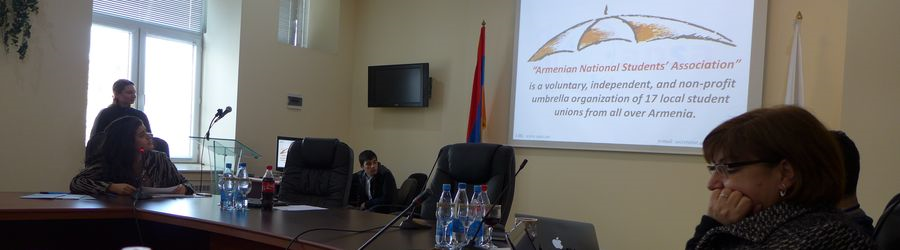 Simon Varwell (sparqs)
Overview of the ESPAQ project
The ESPAQ project is looking at one of the key challenges of Armenian higher education (the quality of its provision and outcomes), by engaging the students in the process of quality assurance (QA) and the enhancement of their learning experience.
The ESPAQ project will do this by:
Supporting students to engage at all levels in enhancing their learning experience 
Supporting the development of practices and activities in universities and their local student associations that encourage student engagement
Supporting student engagement with national decision-makers and relevant agencies - (ANQA – National Centre for Professional Education QA Foundation)
Encouraging the development of culture of student participation in Armenia
Who is involved in ESPAQ?
You – students at Armenian institutions – you are the key people who will make this project a success together with your university staff 
A number of European and Armenian partners
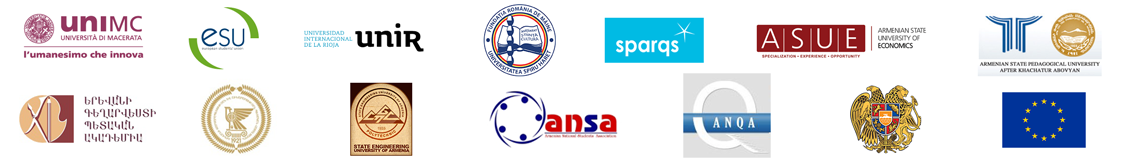 [Speaker Notes: Armenian State University of Economics
Armenian State Pedagogical University
National University of Architecture and Construction of Armenia
Yerevan State Academy of Fine Arts
National Polytechnic University of Armenia
National Centre for Professional Education QA Foundation
Ministry of Education and Science
Armenian National Students’ Association

University of Macerata – Italy
European Students’ Union
University of Rioja - Spain
sparqs - Scotland
Spiru Haret University - Bucharest]
What will you be getting involved with in ESPAQ?
Awareness raising conference – 26th October 2015
Quality Assurance Training – today!
Simulations of QA review processes
Exchanges (both ways) between students here in Armenia and European partners
Research – some has already been done
Dissemination events
Sustainability  - how we ensure the culture of student engagement is embedded
[Speaker Notes: I have put the first 4 in larger font as these are the key ones

Awareness raising conference – an overview of student engagement and student engagement tools and methods
     Consultancy sessions tomorrow – which we would like as many of you to attend at your own universities tomorrow

Training – on student engagement – sessions in November this year and early 2017

Simulations of QA processes in conjunction with partners and particularly ANQA

Exchanges – between countries – seeing what works in other countries – identifying good practice

Dissemination events such as conferences and other events/publications etc – this will happen later in the project

Sustainability – work to ensure that the work that you put in is embedded into Armenian QA processes for future students]
Research
Two pieces of work have already been undertaken to help us get a picture of student involvement in quality processes in Armenia and influence our approach:

WP 2.1	Desk based research on QA processes
WP 2.2 	Surveys of Armenian university student 				involvement in quality assurance
What did we learn from the research?
Majority of students do not have experience of QA processes
Many students do not feel that there are opportunities to express opinions on activities taking place outside class
Majority of students would like to be more involved in a range of QA processes
Almost all students agreed that training was required to enable them to take part more fully in QA processes
[Speaker Notes: Majority of students do not have experience of QA processes
University 1 – 65%
University 2 – 75%
University 3 – 25%

Many students do not feel that there are opportunities to express opinions on activities taking place outside class
This was true of two of the three universities – though one said that those who had experience of QA were more likely to recognise opportunities to express their opinion]
What would they like to see?
More information on internal and external QA roles and processes
Data gathering techniques/report writing
Legislation and standards relating to quality assurance
Best practice in student engagement – across Armenia and beyond
More partnership approaches to quality assurance in universities
Establishment of staff-student liaison groups
Student participation in university decision making
How will ESPAQ help us achieve these?
Training – Work package 3

QA simulations – Work package 4

Student exchanges – Work package 5
Your involvement
We look forward to working with you for the rest of the awareness raising conference today, tomorrow and Wednesday

We also look forward to working with you on ESPAQ as you take part in:
Training
QA simulations
Student Exchanges
Any questions?
Find us 

Website	www.espaq.eu
Twitter 	#espaqproject
FB page	ESPAQ